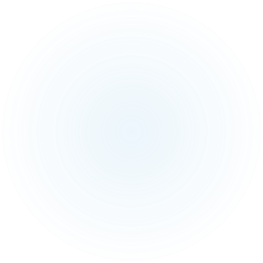 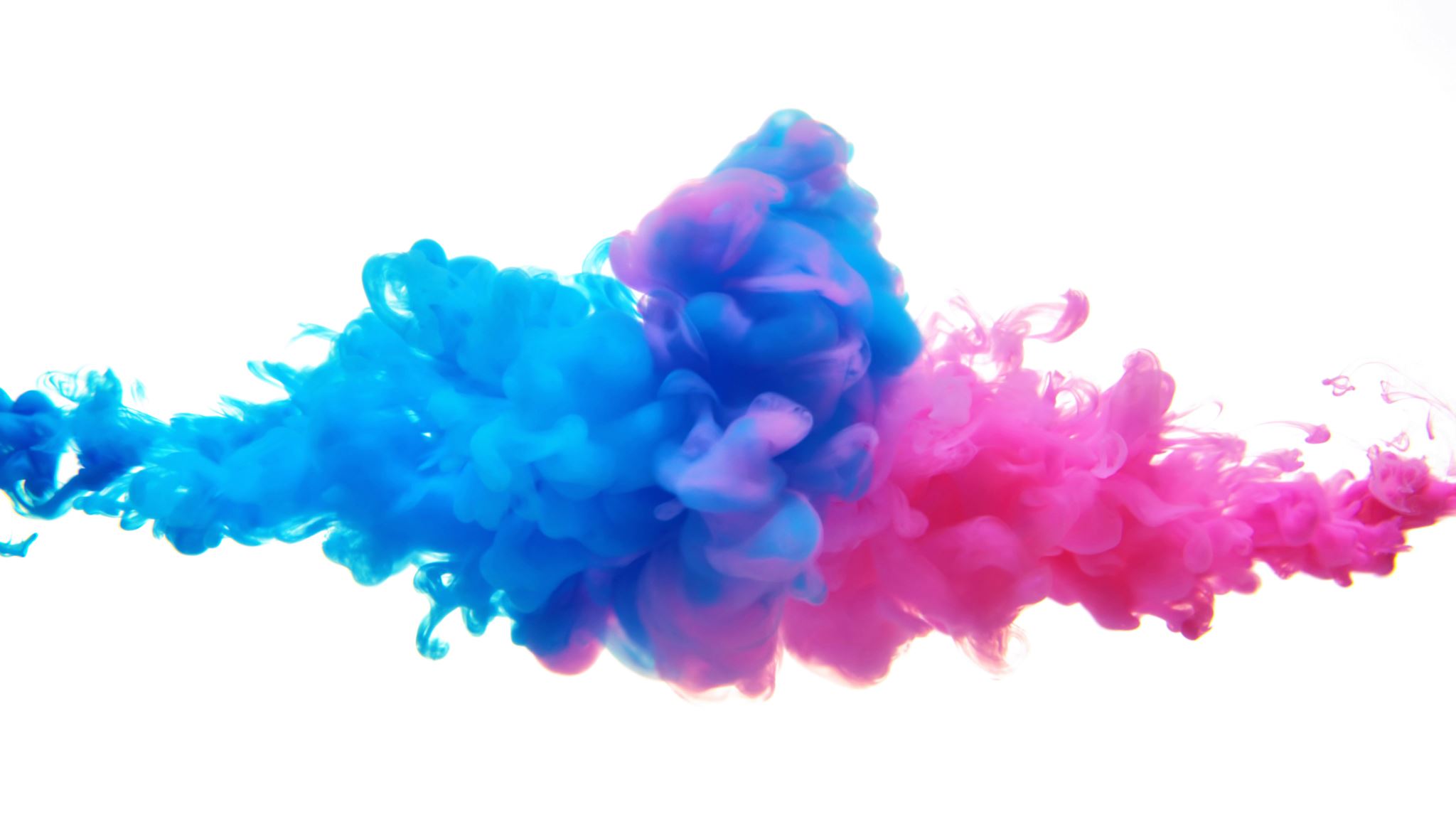 Folk Tales
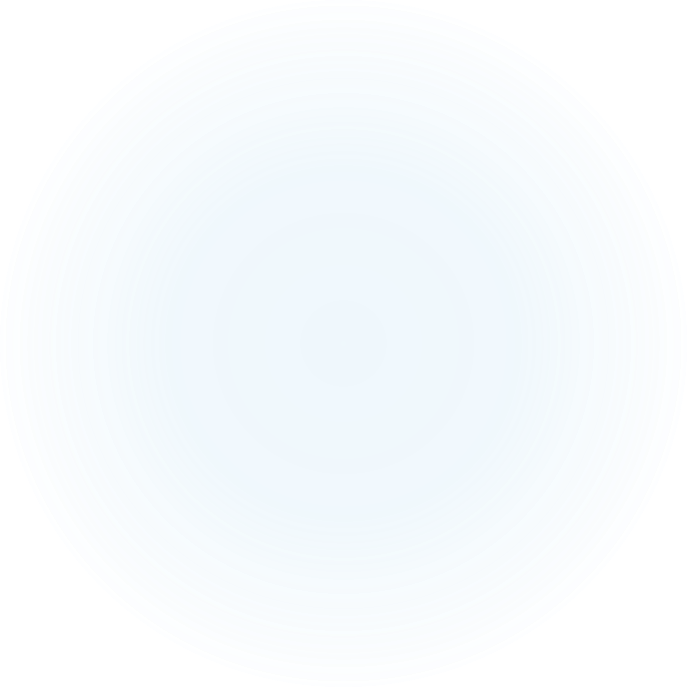 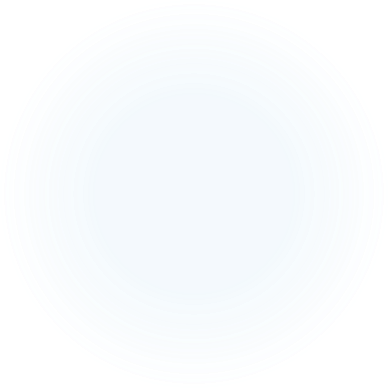 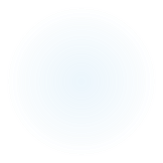 Reading Storieshttps://worldstories.org.uk/reader/juha-stories/english/655Joha, his son and the donkeyhttps://www.youtube.com/watch?v=3MP1514wVkA&t=59shttps://www.youtube.com/watch?v=Exyq53OvIV8
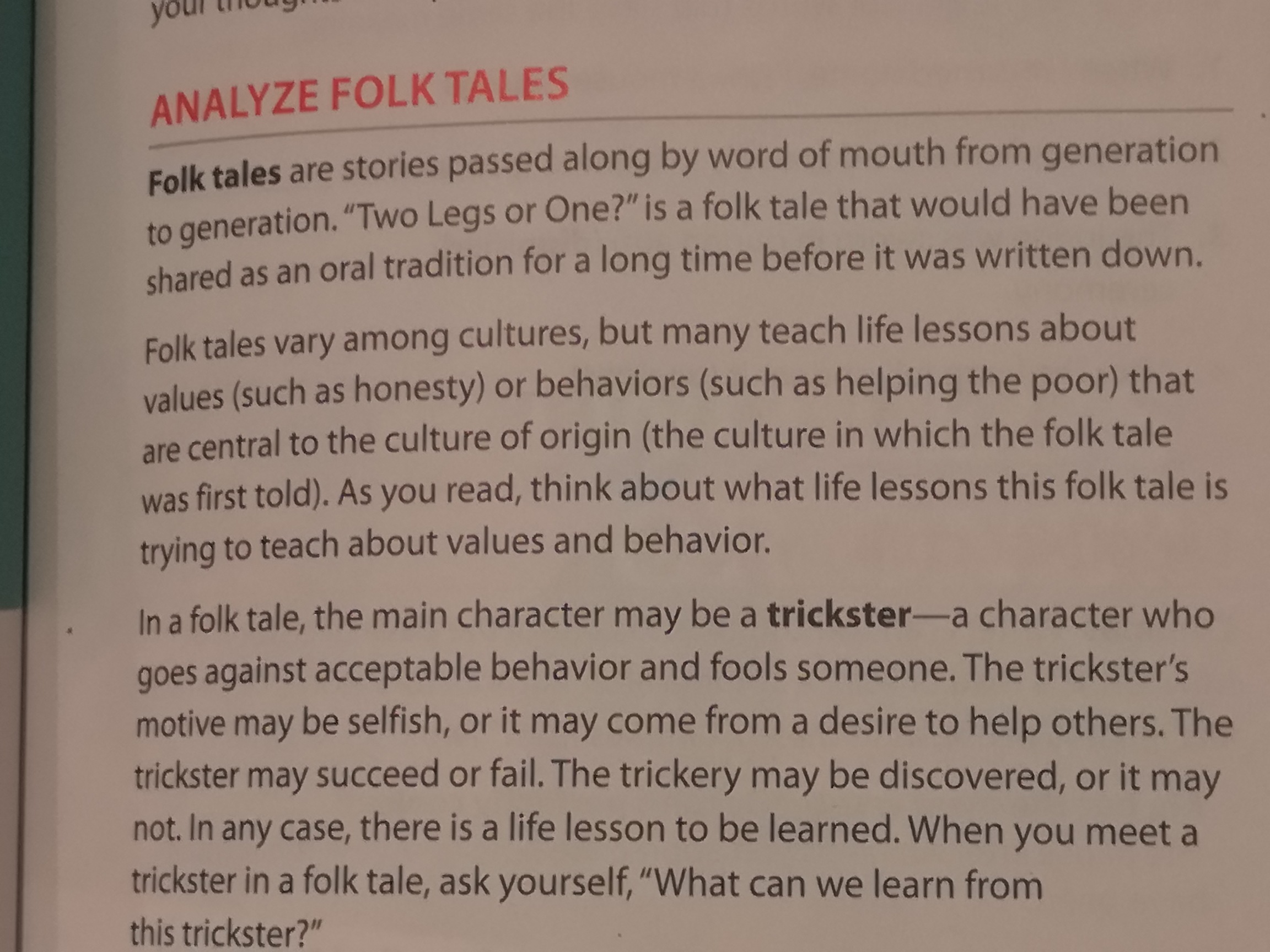 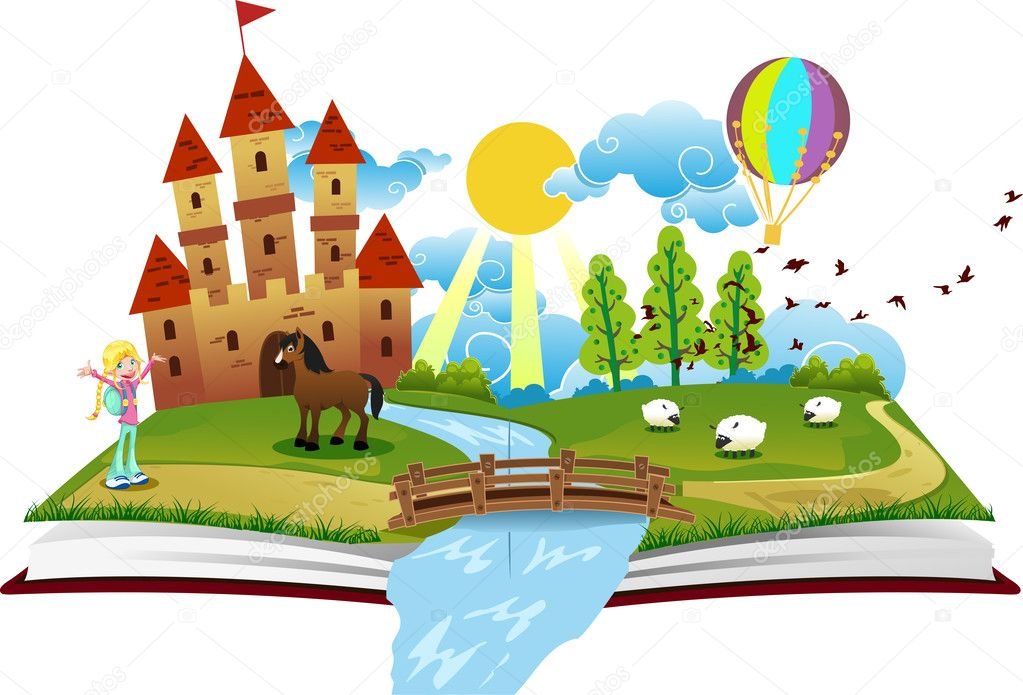 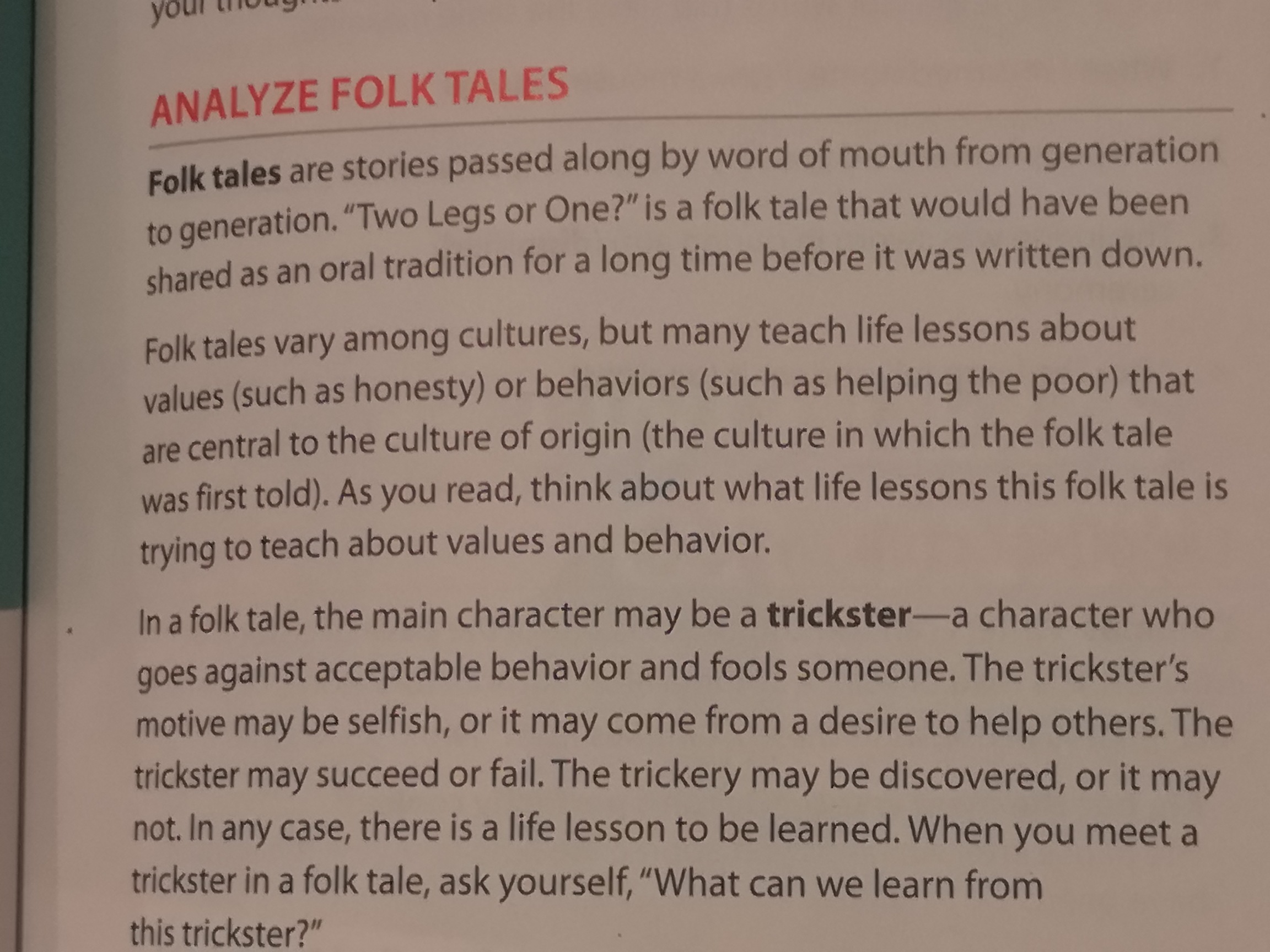 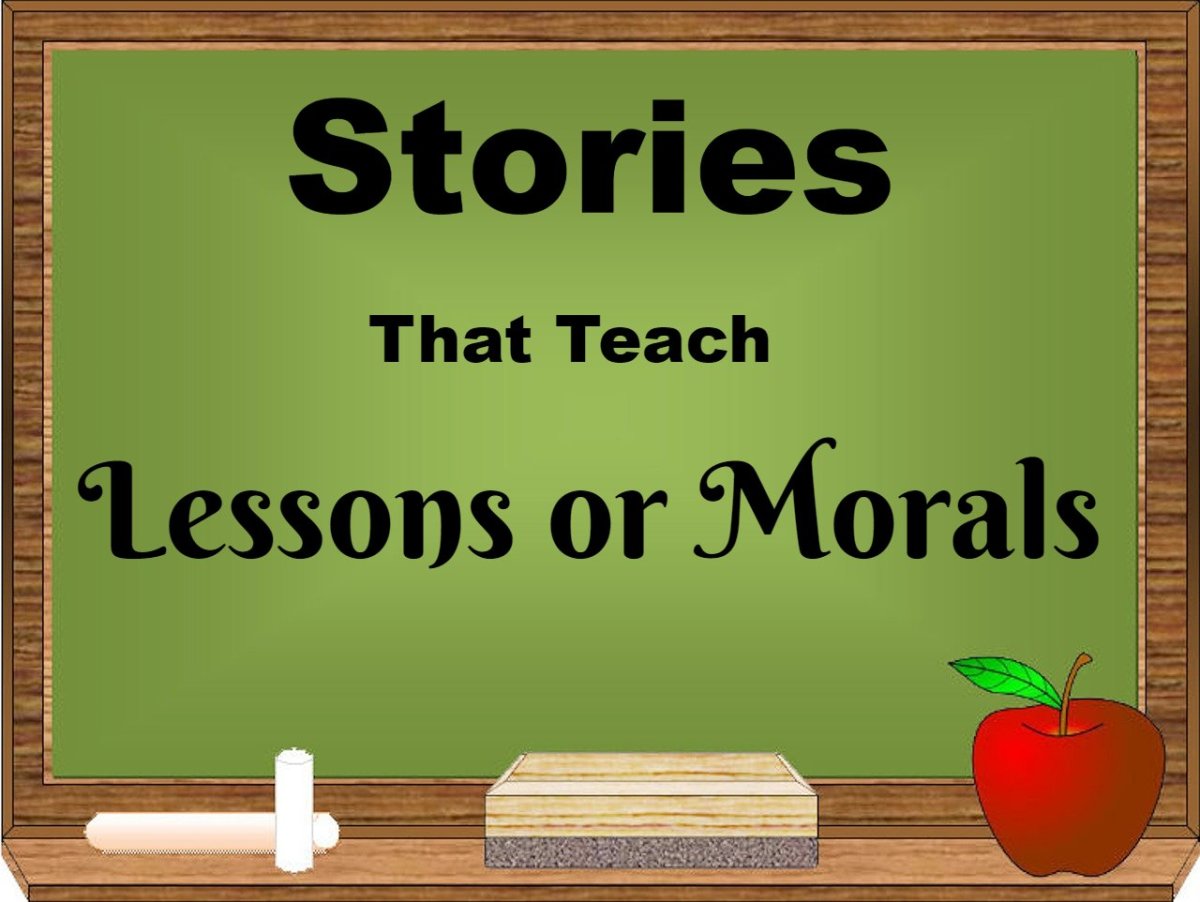 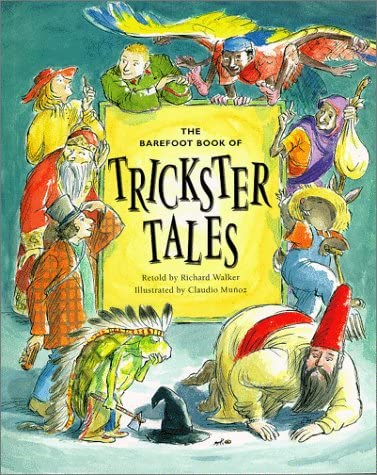 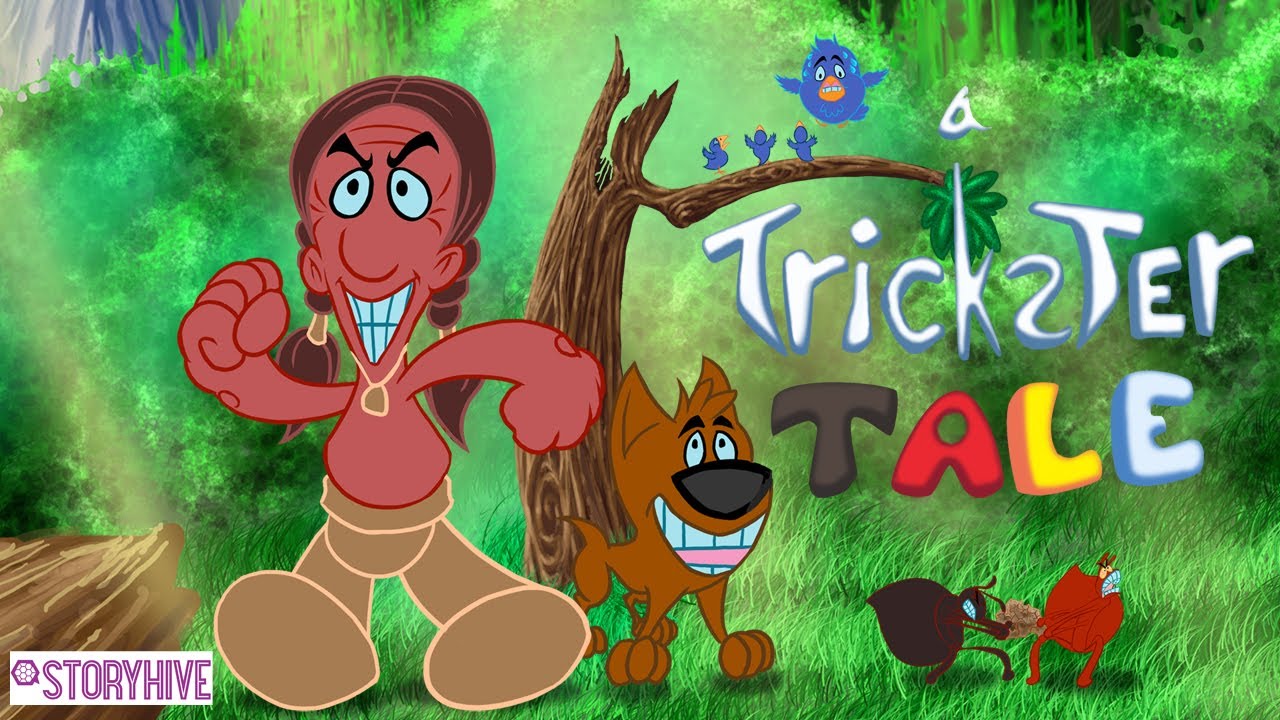 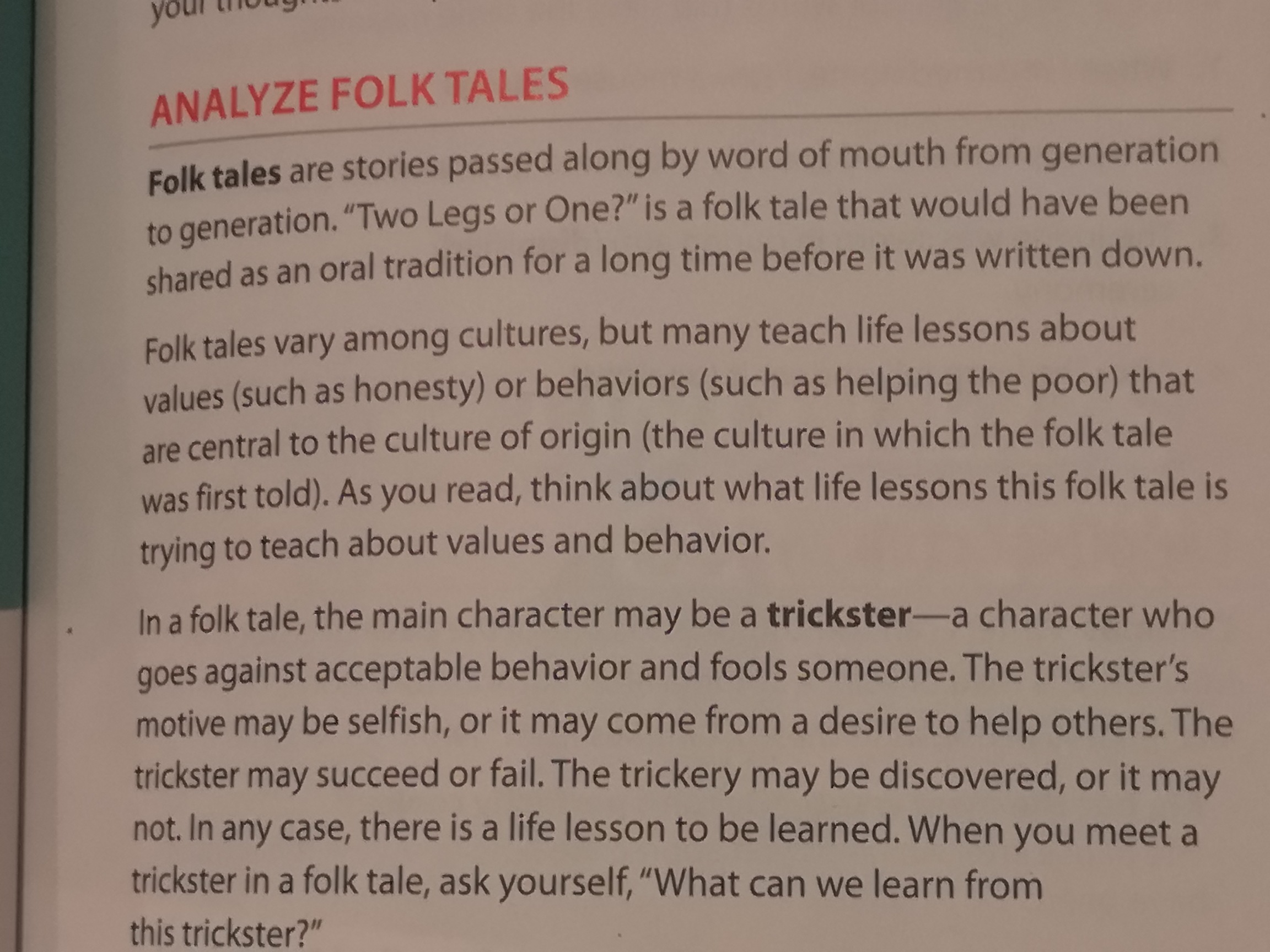 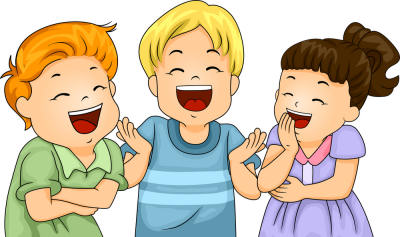 Humor
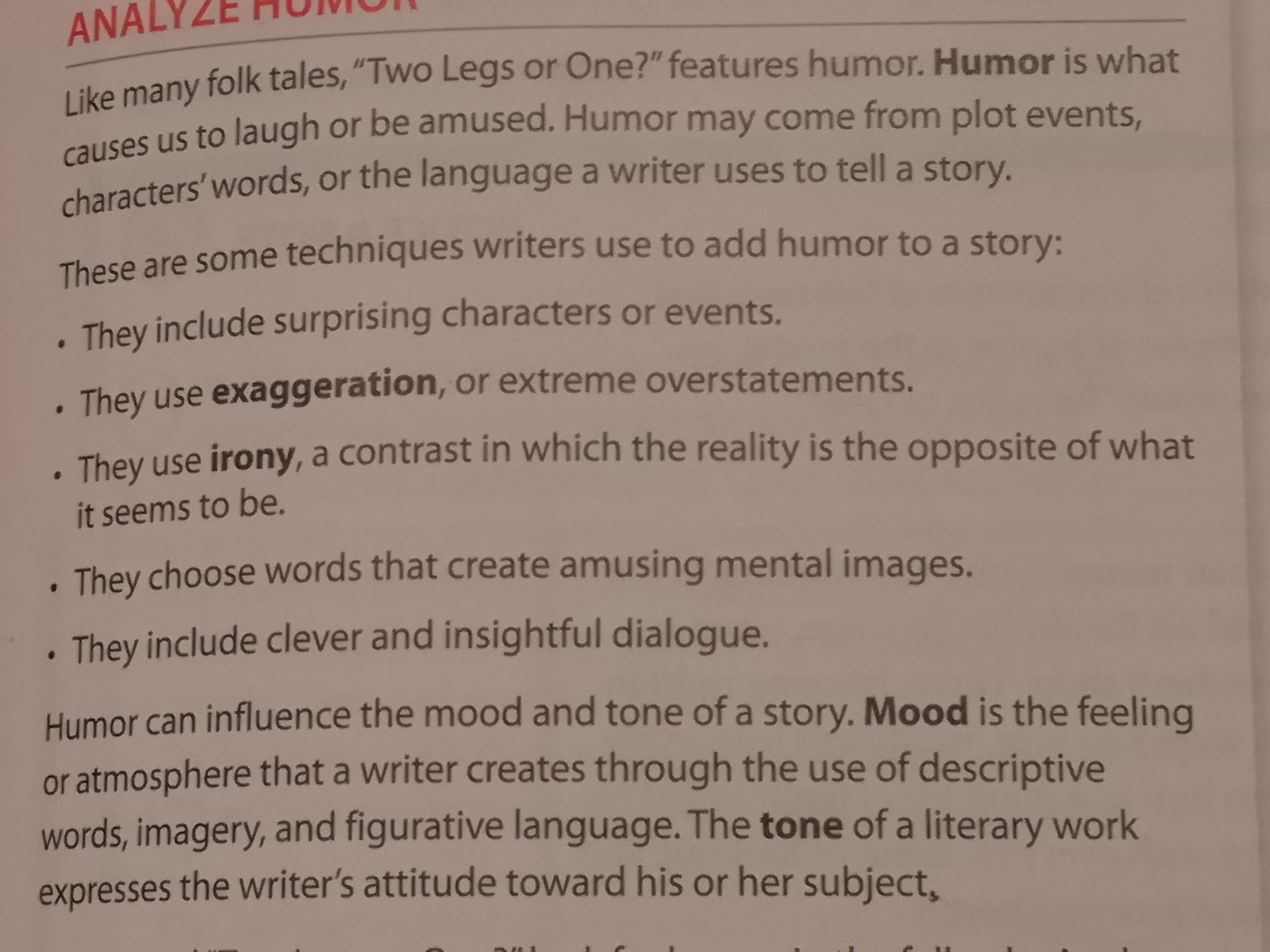 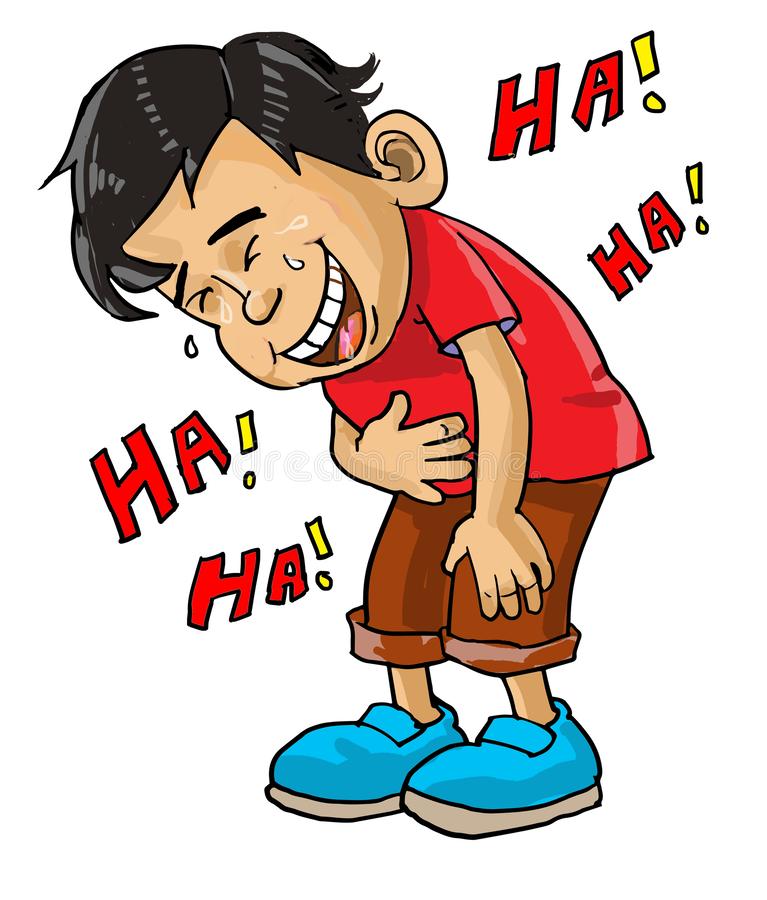 Techniques writers use to add humor.
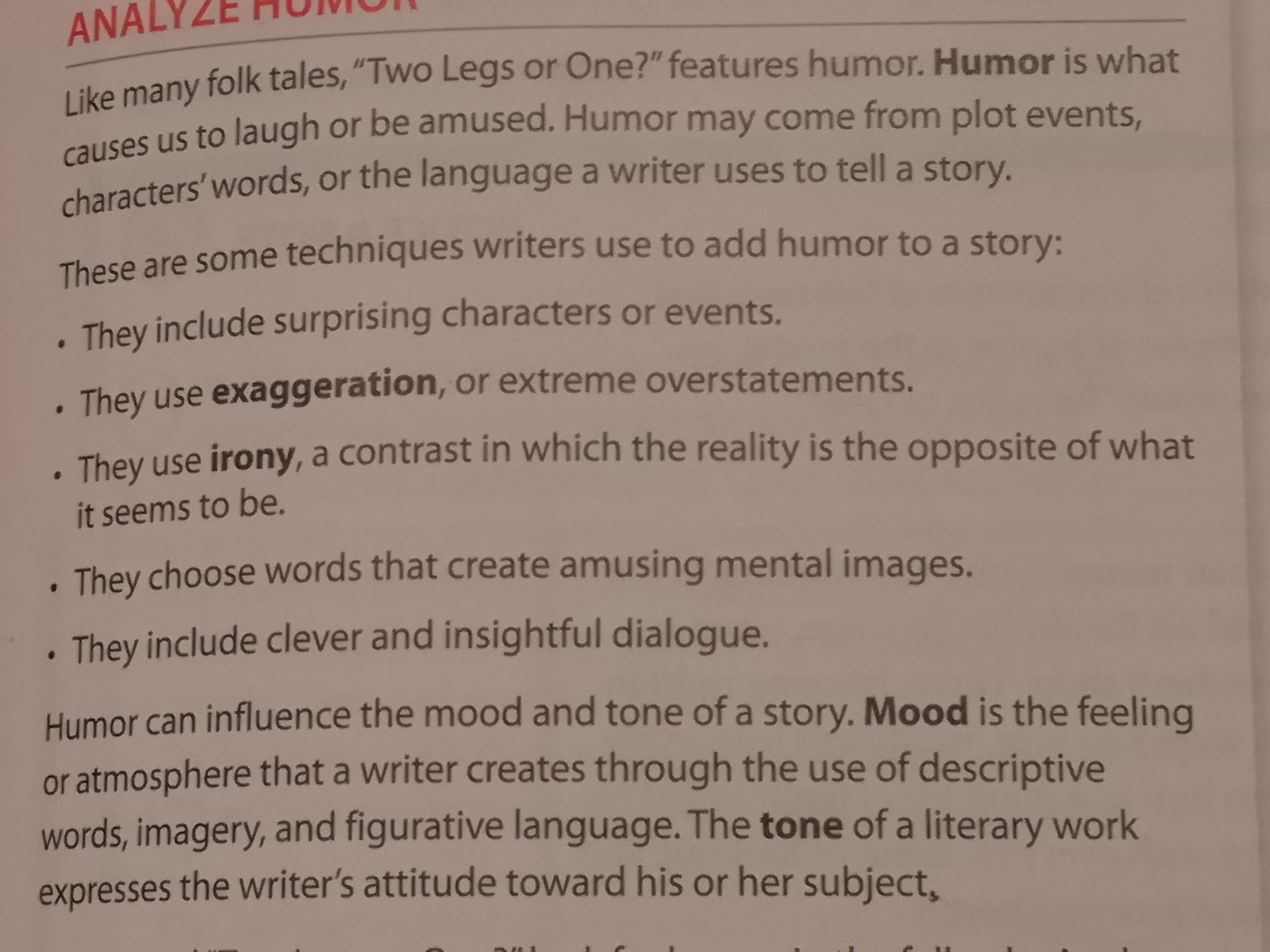 Mood
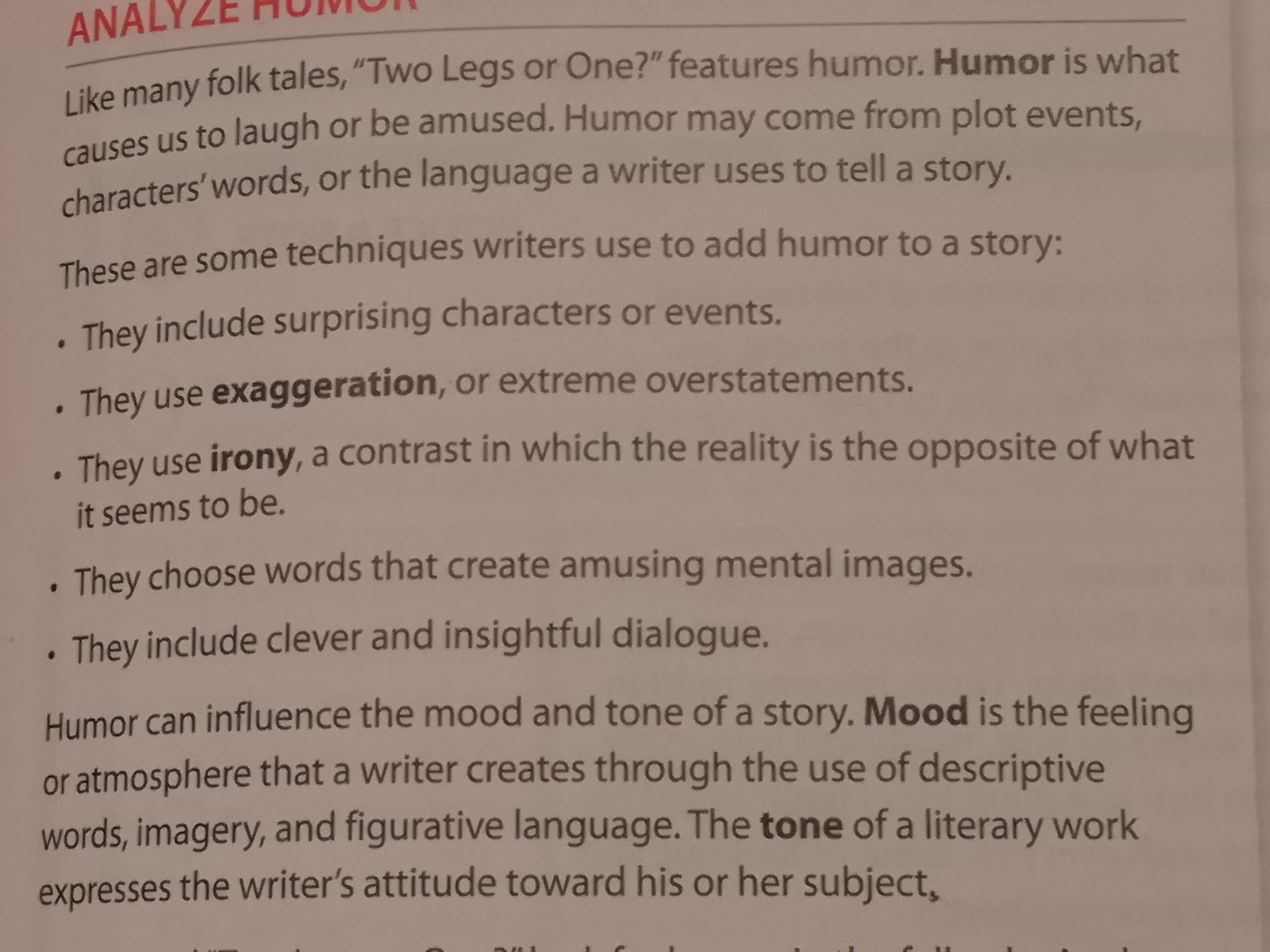 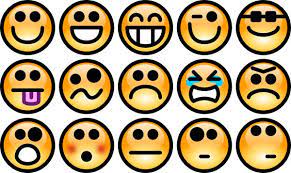